1
2
3
4
5
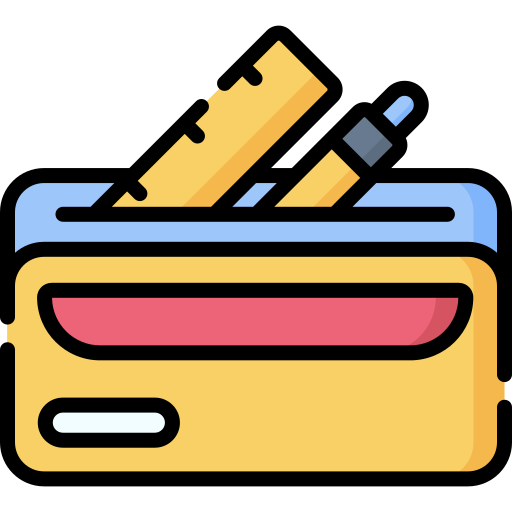 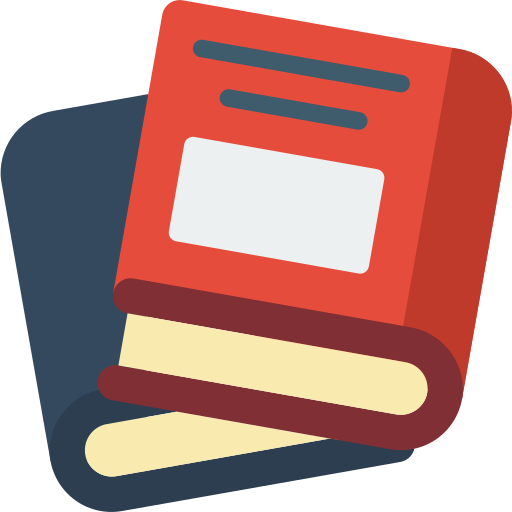 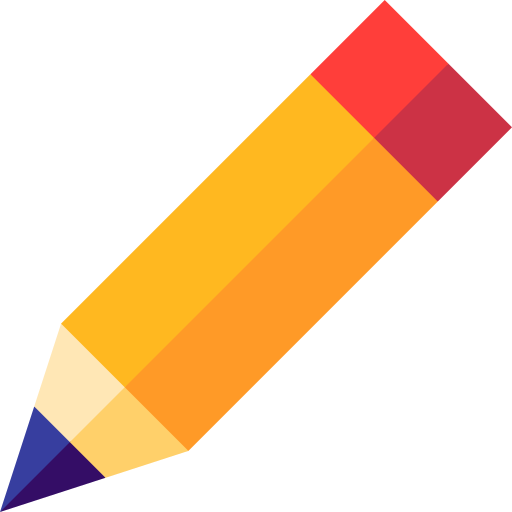 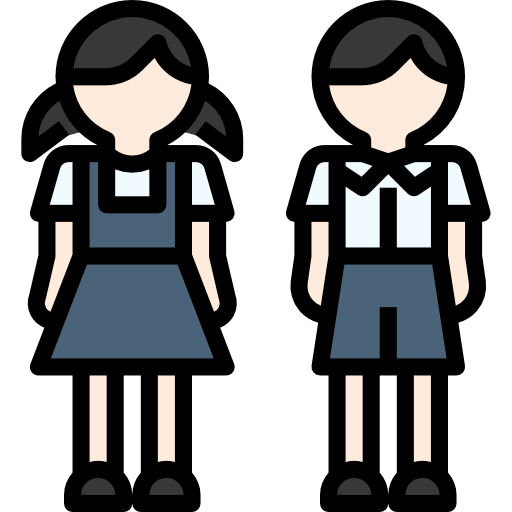 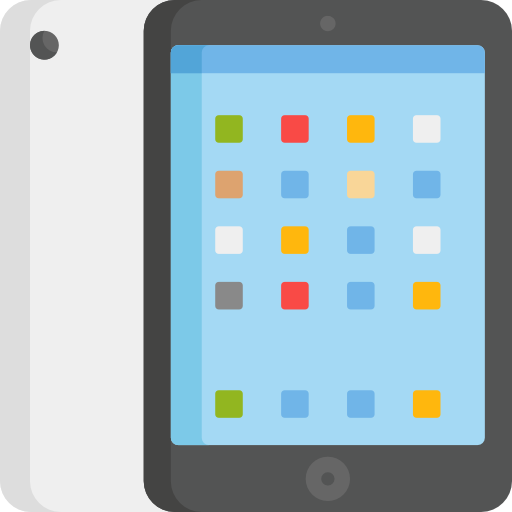 8
9
10
7
6
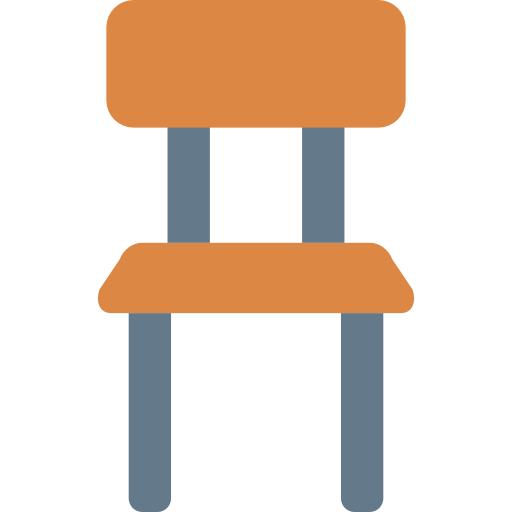 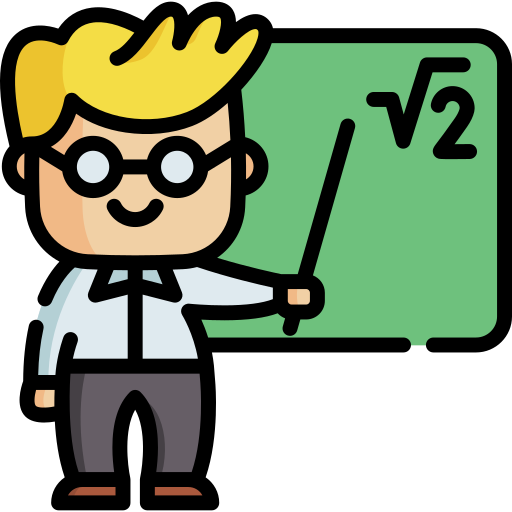 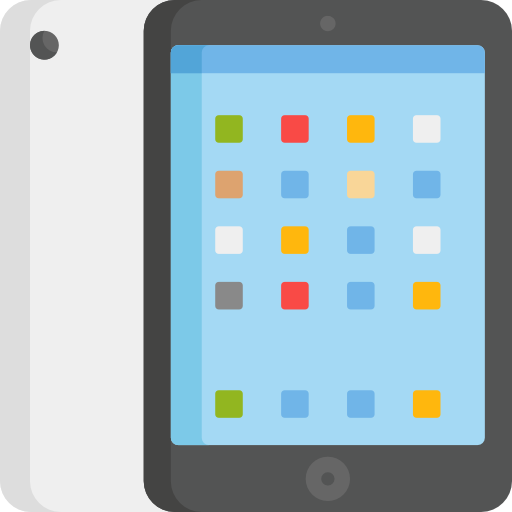 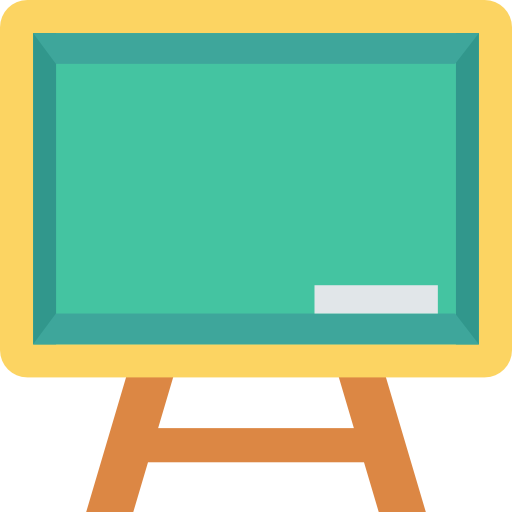 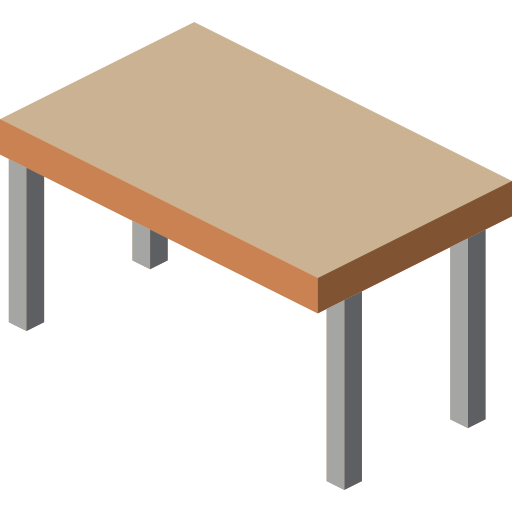 15
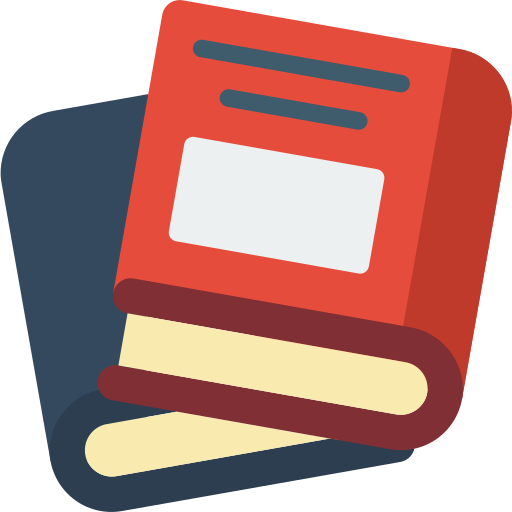 12
13
14
11
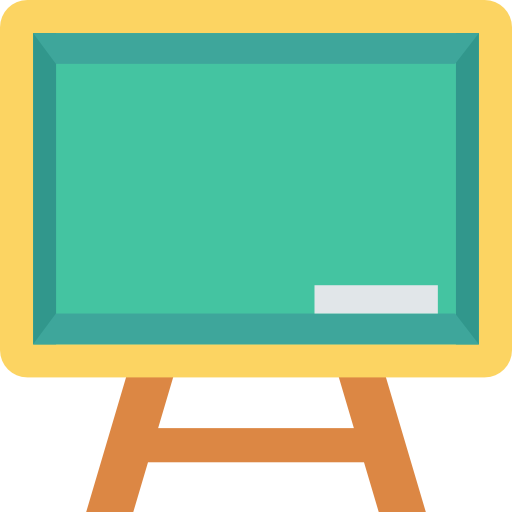 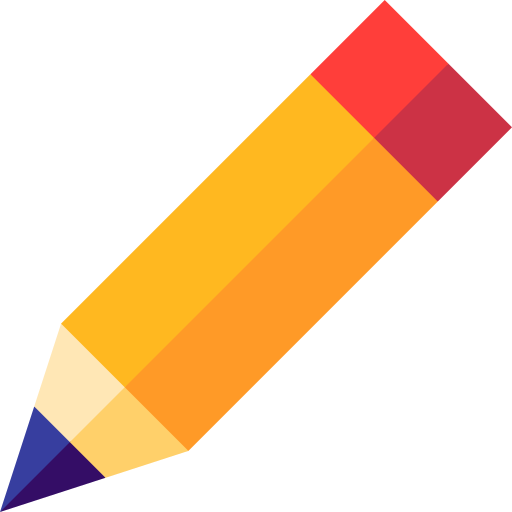 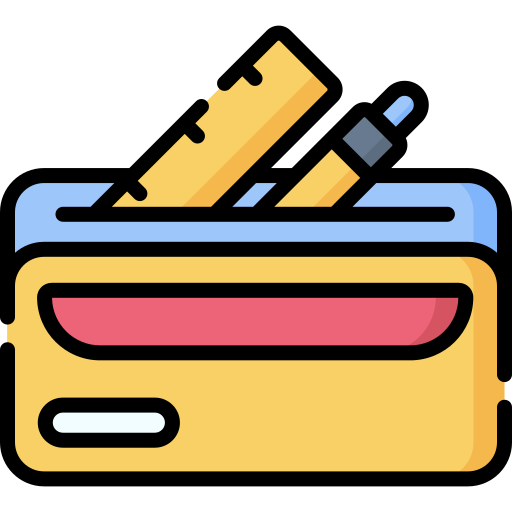 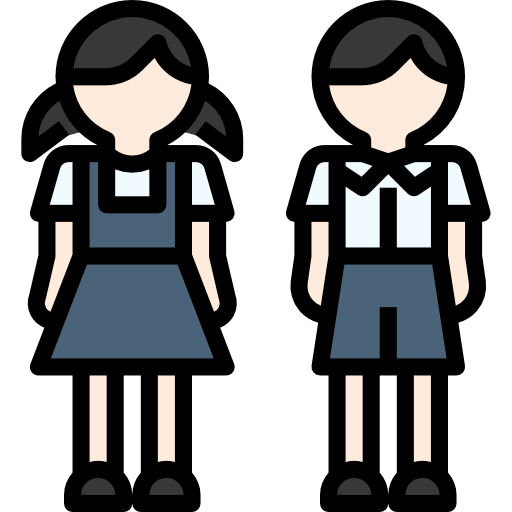 19
20
17
18
16
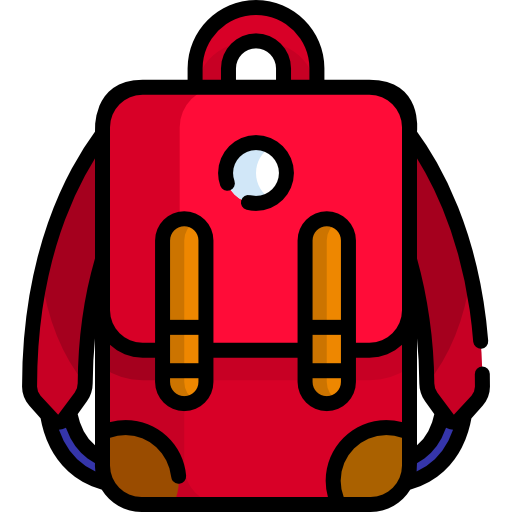 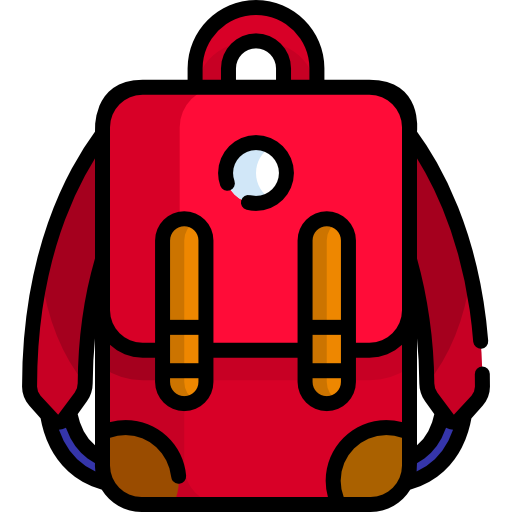 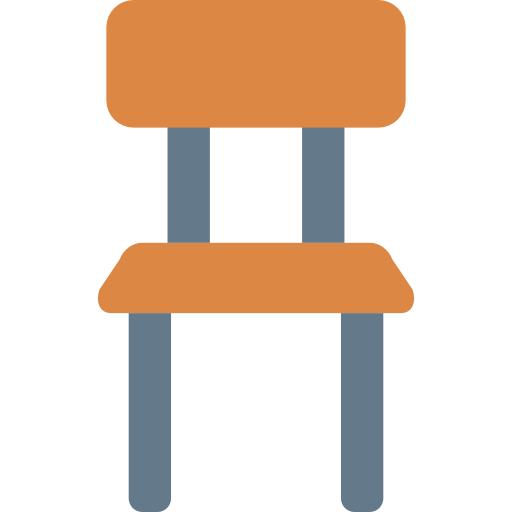 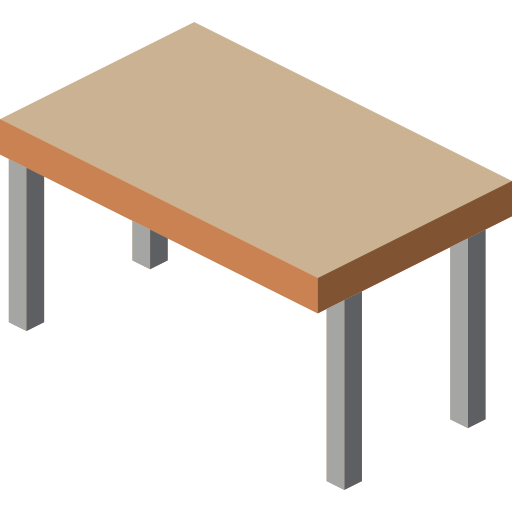 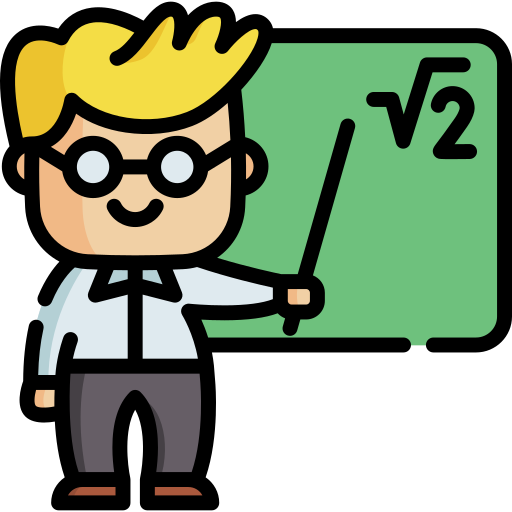